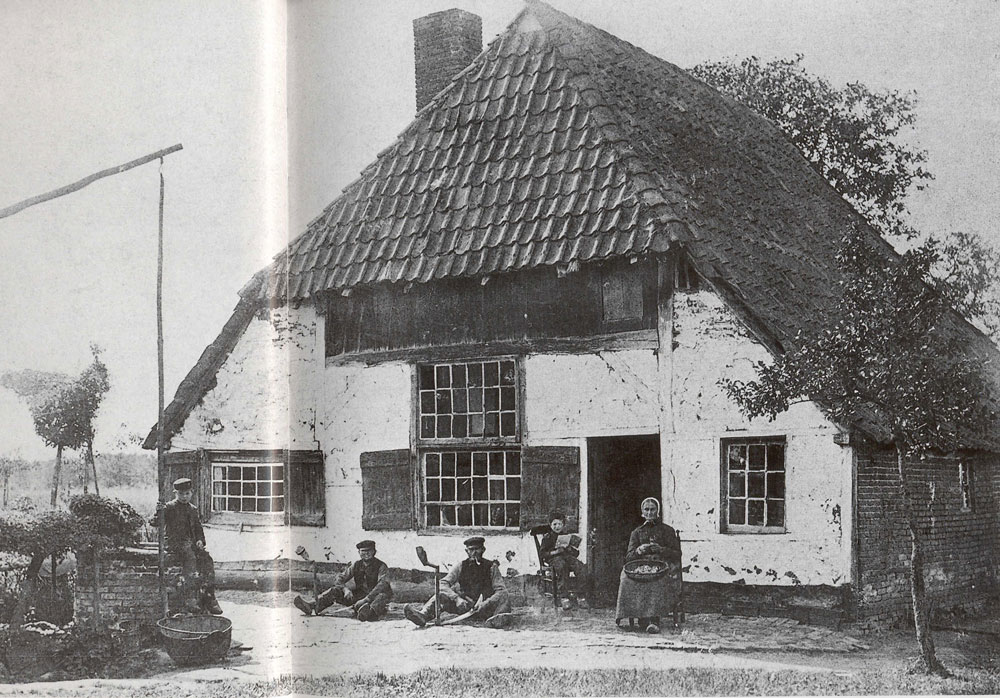 1
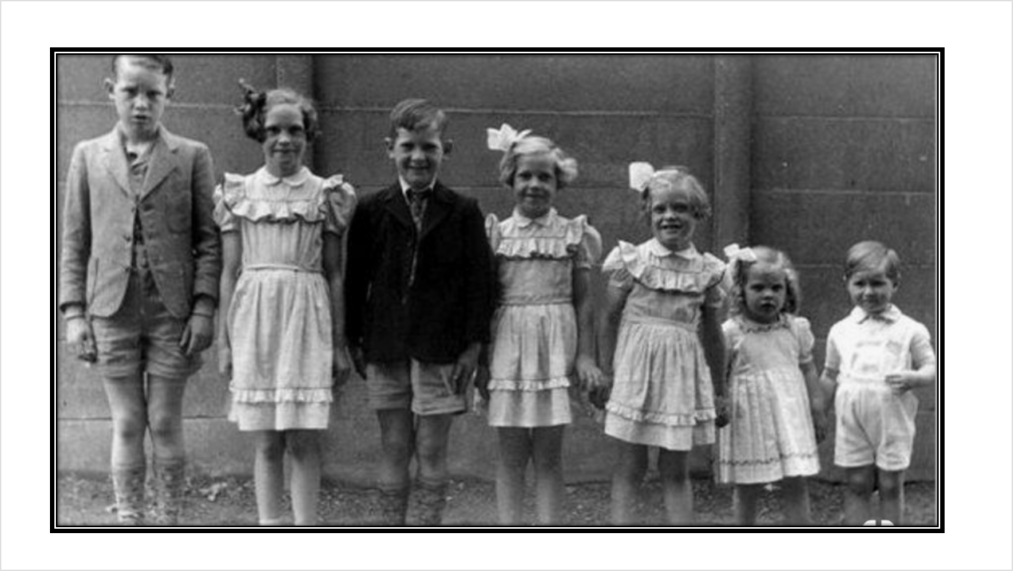 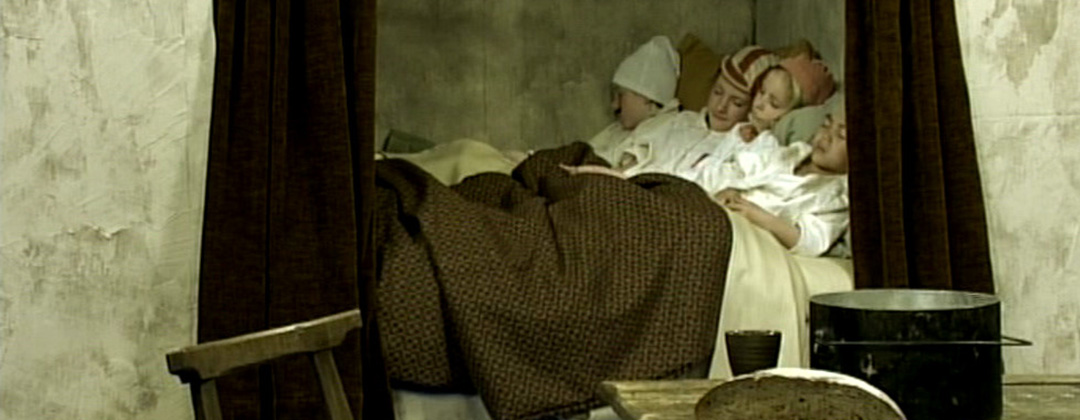 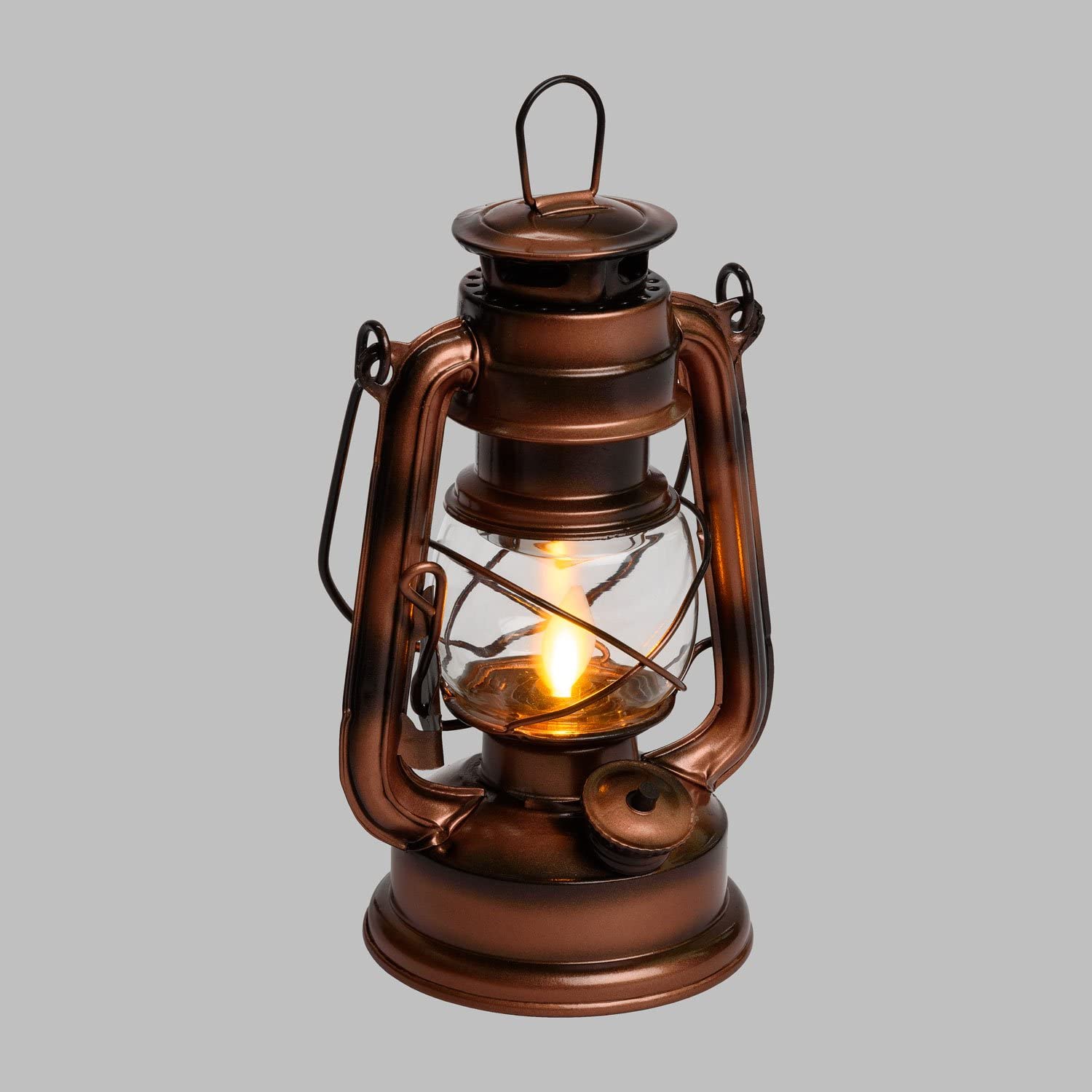 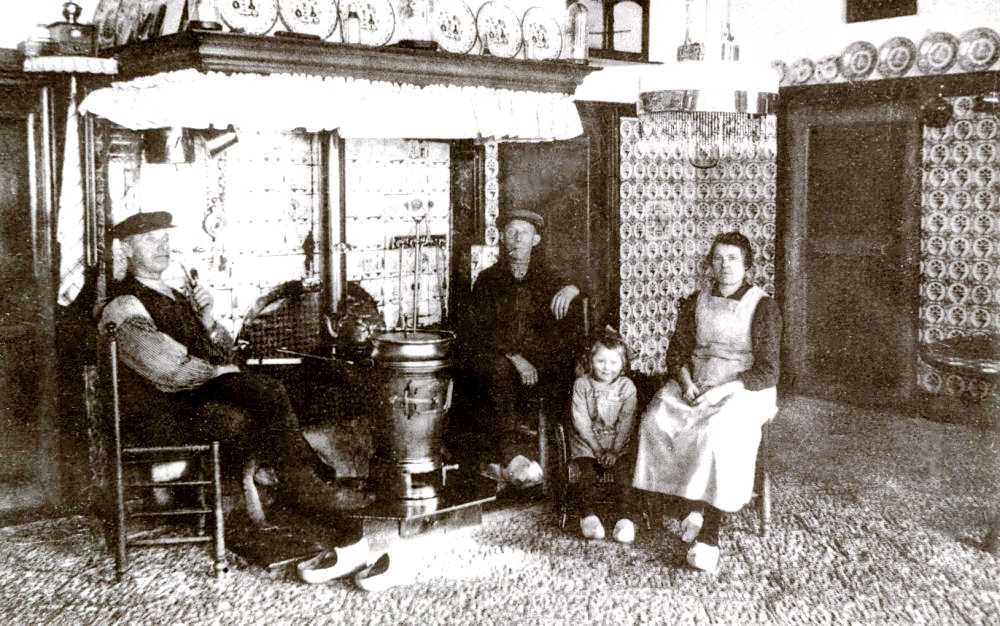 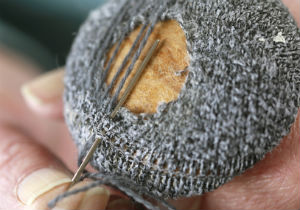 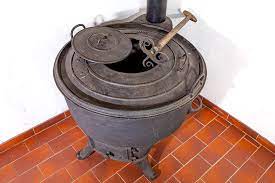 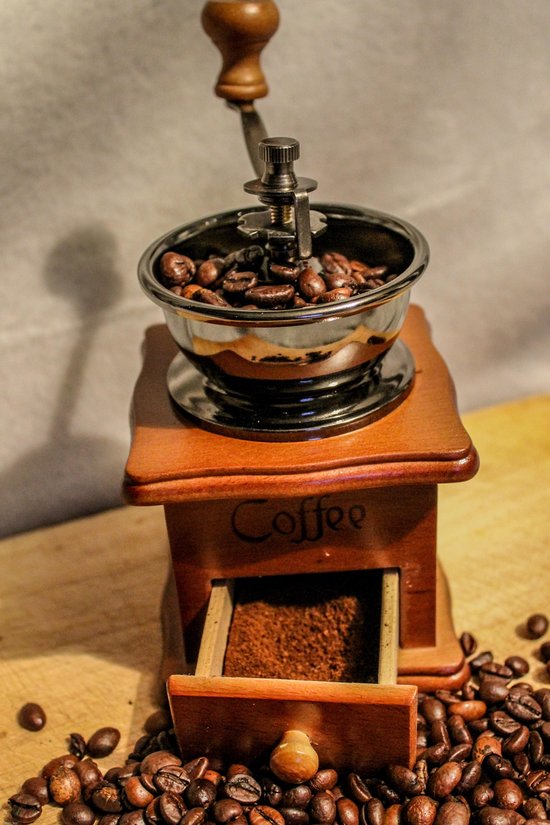 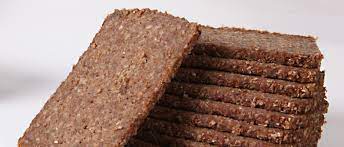 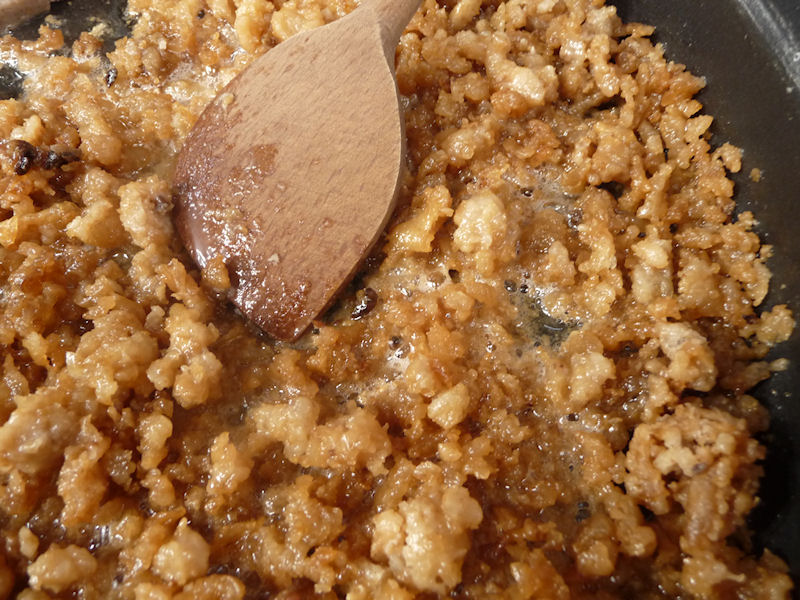 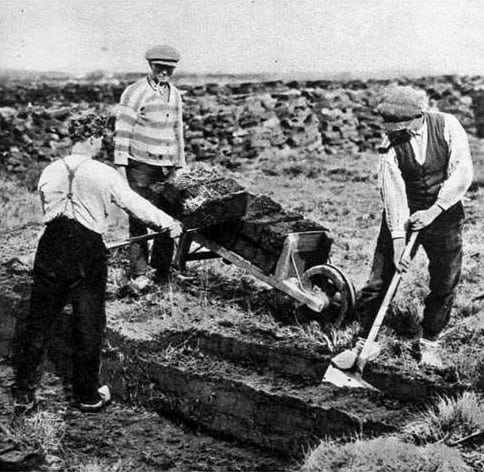 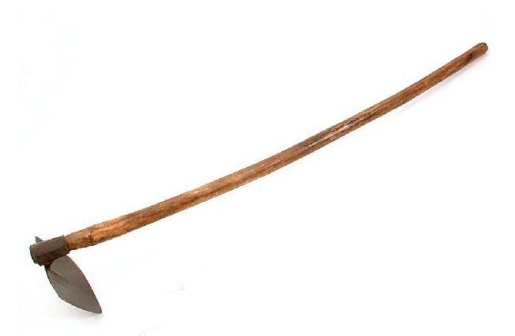 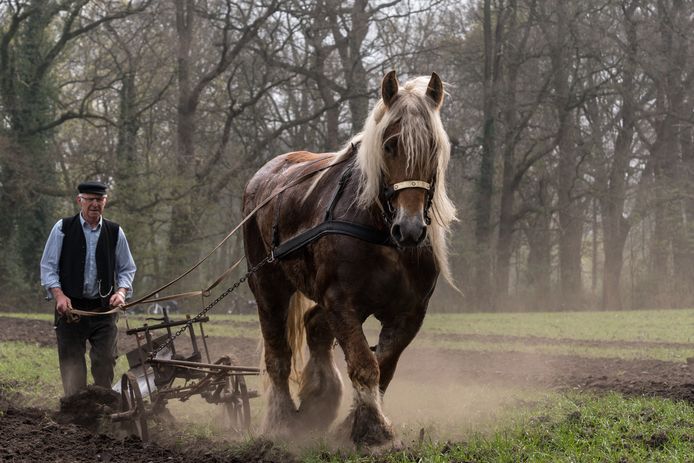 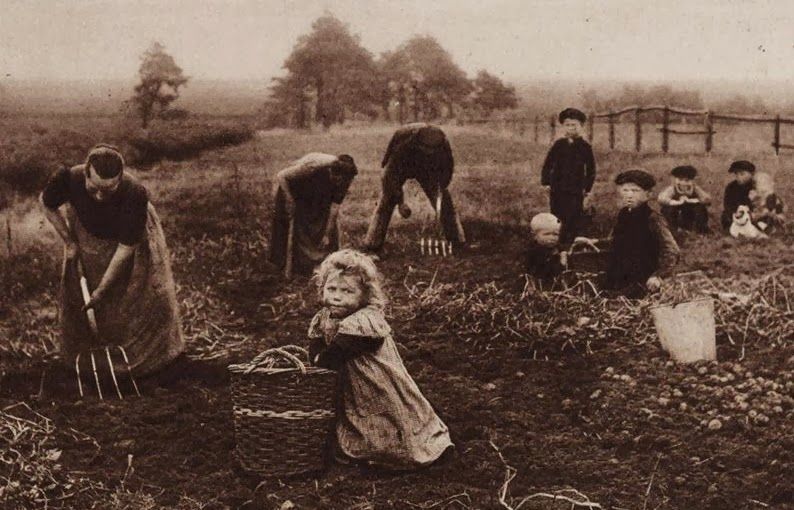 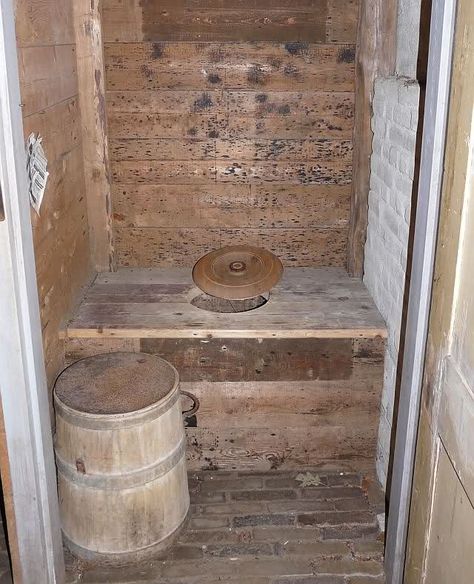 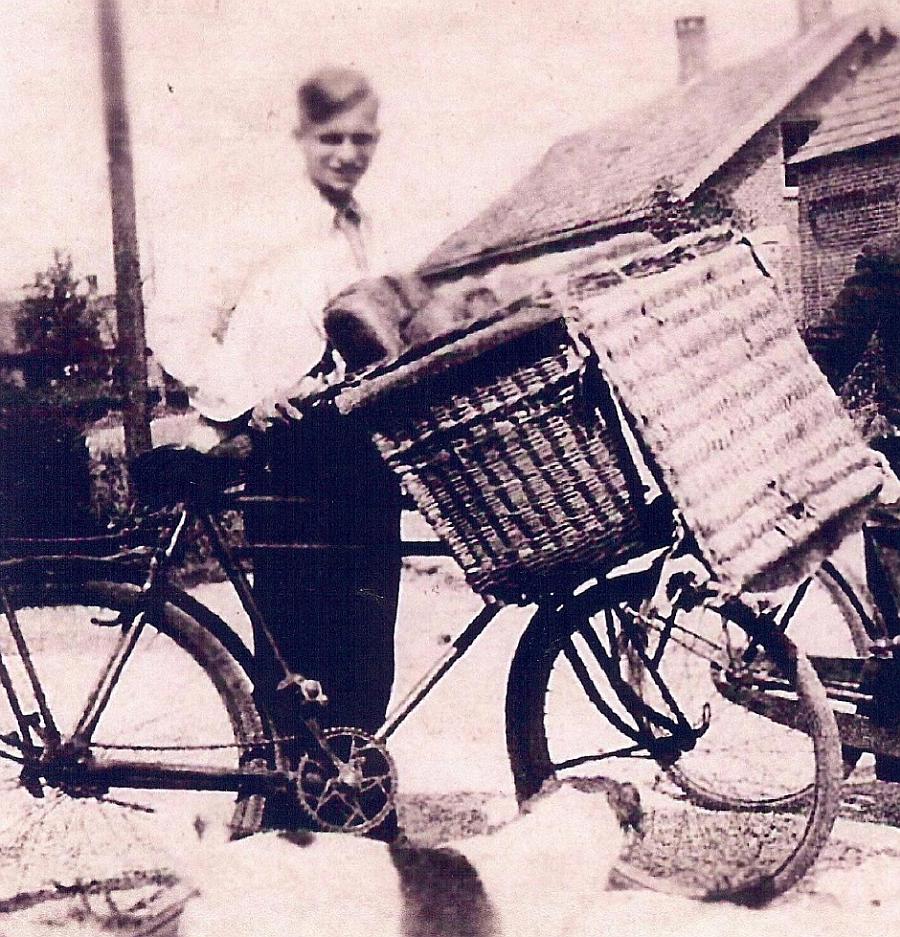 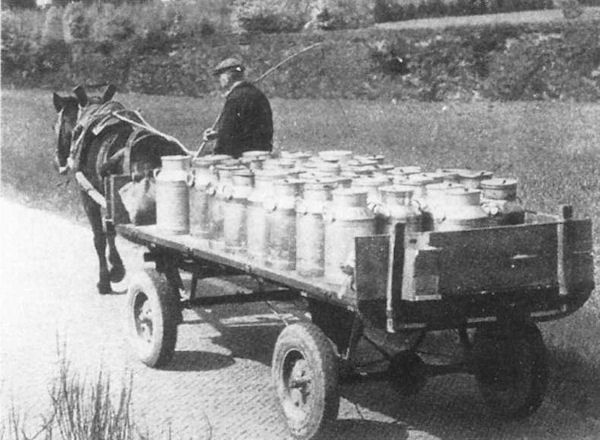 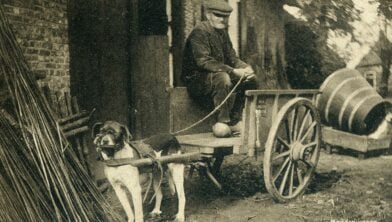 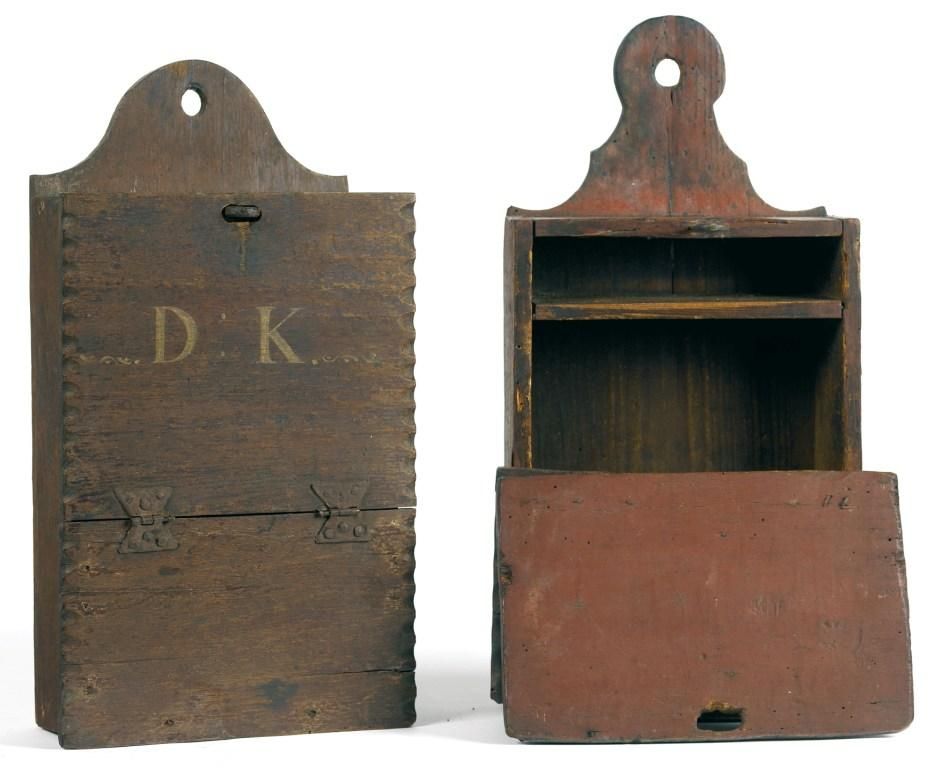 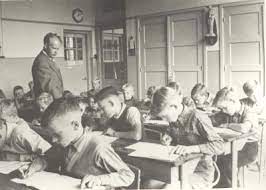 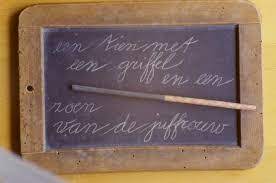